Measurement Of the Proton Form Factor Ratio at High Q2 by Using The Double Spin  Asymmetries
SANE Collaboration
( E07-003)
Anusha Liyanage
Hampton University
January 12, 2010
CONTENTS
Experimental Setup
Physics Motivation &
     HMS Kinematic
Analysis Status
SIMC Simulation
Work Status
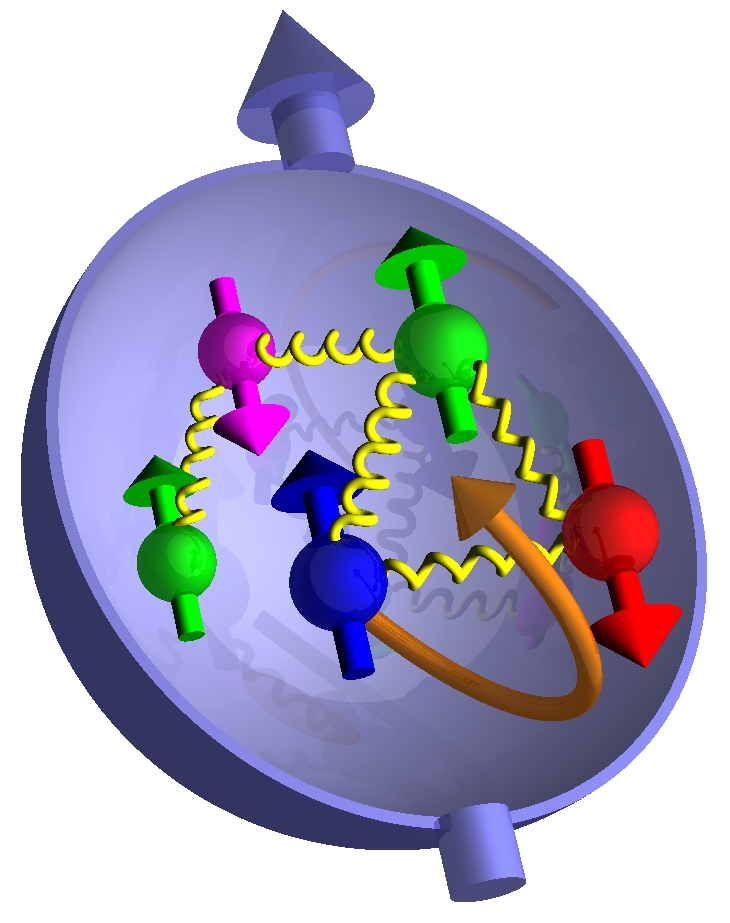 Big Electron Telescope Array – BETA
Used for electrons detection.
● BigCal lead glass calorimeter:
    main detector used in GEp-III.
● Tracking Lucite hodoscope
● Gas Cherenkov: pion rejection
● Tracking fiber-on-scintillator 
     forward  hodoscope
● BETA's characteristics
   – Effective solid angle = 0.194 sr
   – Energy resolution 8%/√E(GeV)
   – 1000:1 pion rejection
   – vertex resolution ~ 5 mm
   – angular resolution ~ 1 mr
● Target field sweeps low E                   	background
   – 180 MeV/c cutoff
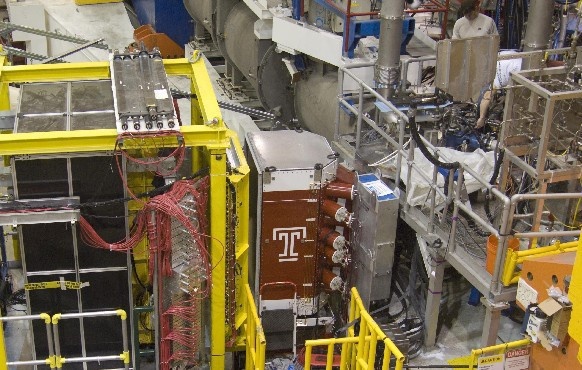 BigCal
Tracker
Lucite Hodoscope
Cherenkov
High Momentum Spectrometer-HMS
S1Y
S2Y
DC1
S1X
DC2
Cerenkov
S2X
HMS Vacuum pipe exit
Calorimeter
Target
• C ,CH2 and NH3
      • Dynamic Nuclear Polarization (DNP) polarized            
            the protons in the  NH3   target up to 90%
      • Used microwaves to  excite spin flip transitions
      • Polarization measured using NMR coils
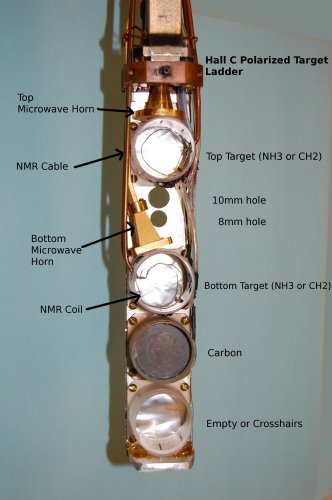 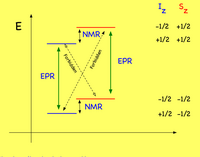 • Refrigerator -  1 K
• Magnetic Field - 5 T 
• NMR system
• Microwaves - 55 GHz - 165 GHz
The Polarized Target Assembly
SANE – Subsystems
● Upstream beam line:
       – Chicane Magnets
       – Both fast raster and slaw rasters
       – BPM's and BCM's
       – Target Beam Position Monitor (Secondary Emission Monitor):
	● needed to determine beam raster position (1 cm radius spiral)
 Downstream beam line:
       – In-hall beam dump
                   (Used at the parallel magnetic field configuration)
       – He gas bag plus short beam pipe section
                   (Used at the perpendicular mag. Field configuration)
SANE Layout
BETA (40°)
HMS (14°- 48°)
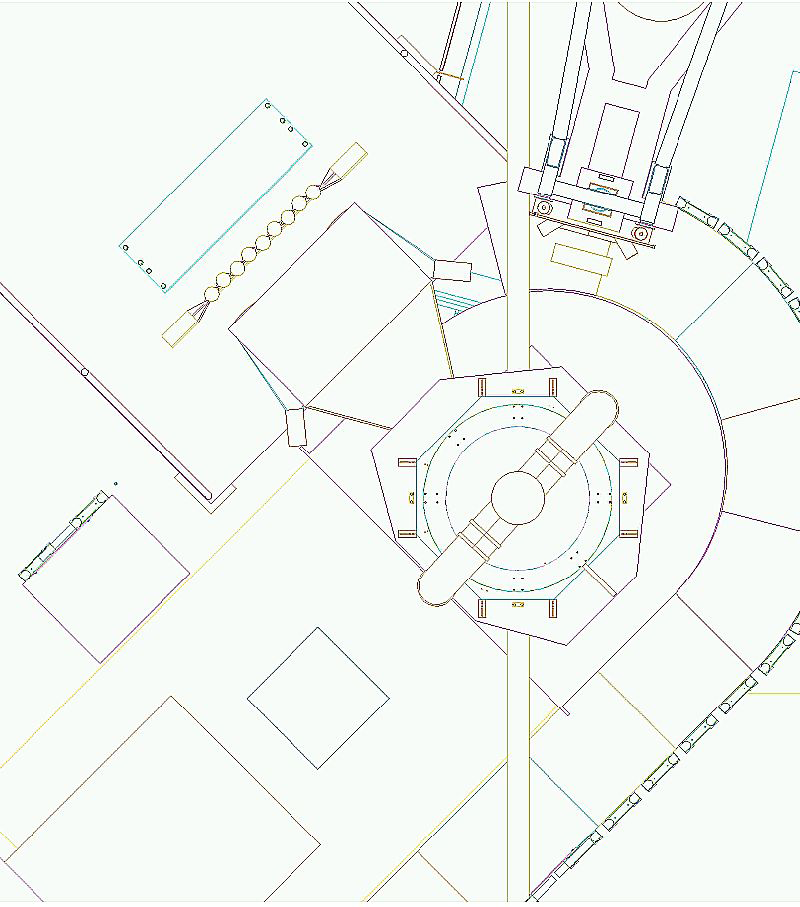 P
e-
BigCal
Polarized Target
Lucite Hodoscope
ΘP
Θe
Gas Cherenkov
Target Beam
position monitor
Forward  Hodoscope
Beam Line
B at 80° OR 180°
Physics Motivation
The raw asymmetry,

The elastic asymmetry,
    
The beam-target asymmetry,


Here,
The calculated asymmetry vs  μGE/GM
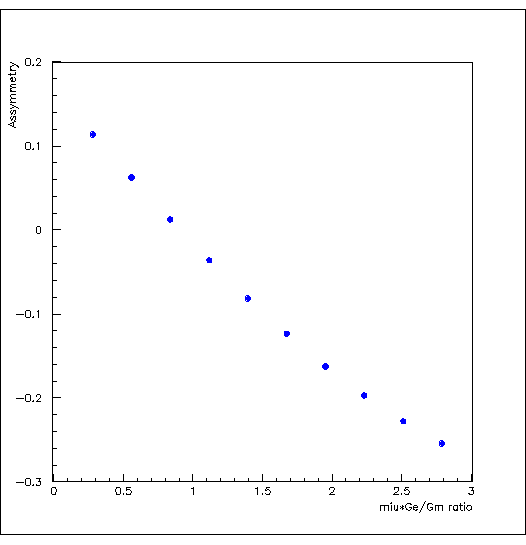 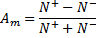 At Q2=6.259 (GeV/C)2
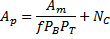 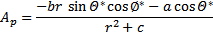 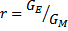 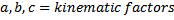 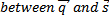 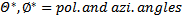 HMS Kinematic For Proton
Dramatic discrepancy !
between Rosenbluth and recoil polarization technique.
Analysis Status
HMS Detector Calibration is Completed.

Detector Efficiency.
	Modification of the DC tracking efficiency 	algorithm is done.
    (The tracking efficiency is increased by 15%-20%)
     
Extracted the elastic events.
           Correlation corrections are completed.
Tracking Efficiency Corrections
Tracking Efficiency Vs Run Number
Could increase the tracking efficiency 
     by 15%-20% 
     by modifying the tracking algorithm.
1. Polygon cut on the BigCal effective area
Y_clust positions Vs x_clust  positions
Used the polygon cut on the    
         BigCal effective area



        The Tracking Efficiency     
                   increased 
                 only ~ 1-2 %.
Extracted the elastic events
Momentum Difference , dPel_hms
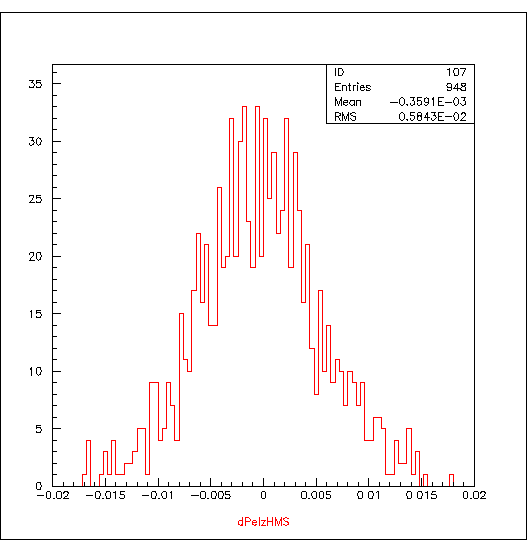 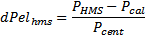 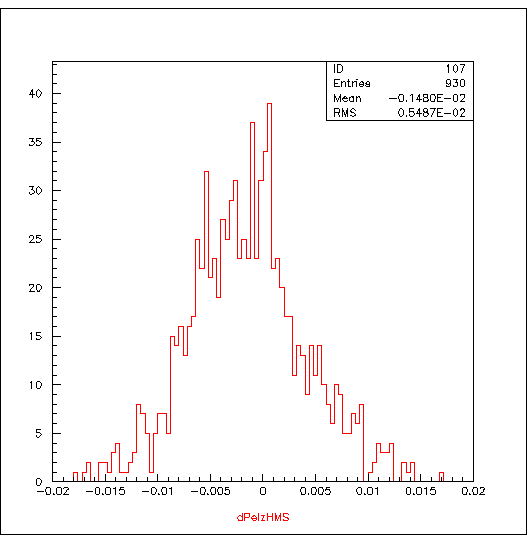 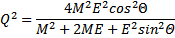 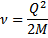 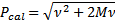 By using  slow raster y offset =  - 0.66 cm
X/Y position difference
X position Difference
Y position Difference
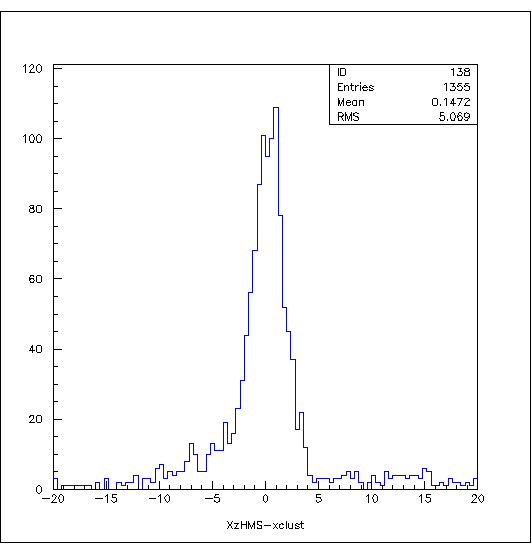 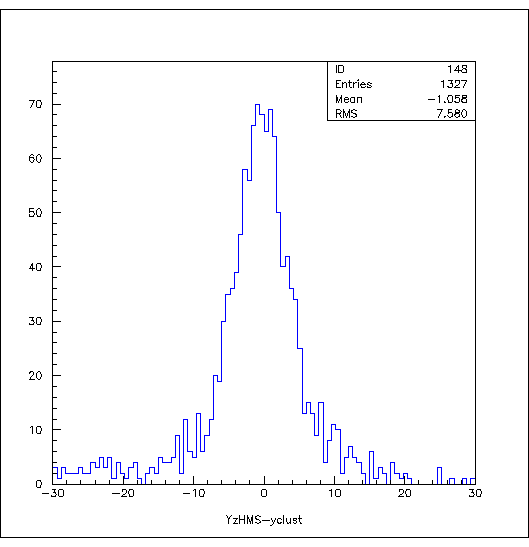 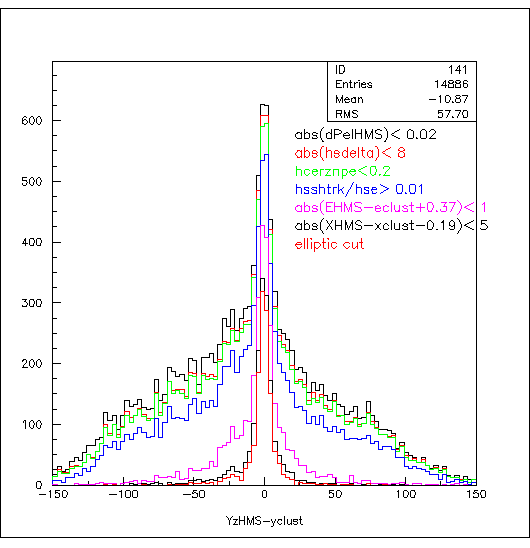 Correlation Corrections for ….
The dPel_hms vs srast_y ....
The Y position difference Vs  srast Y ….
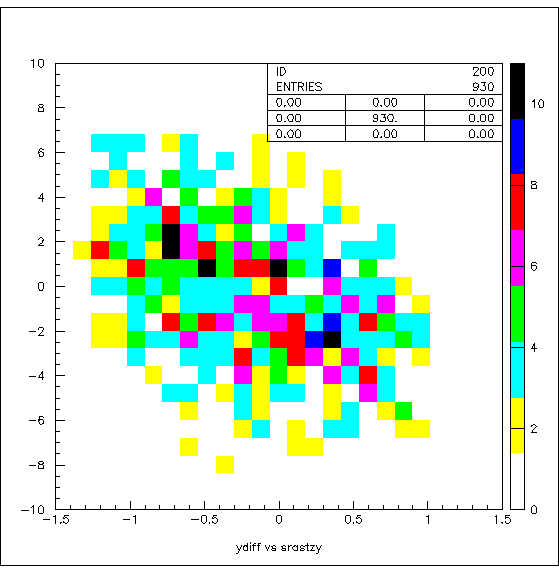 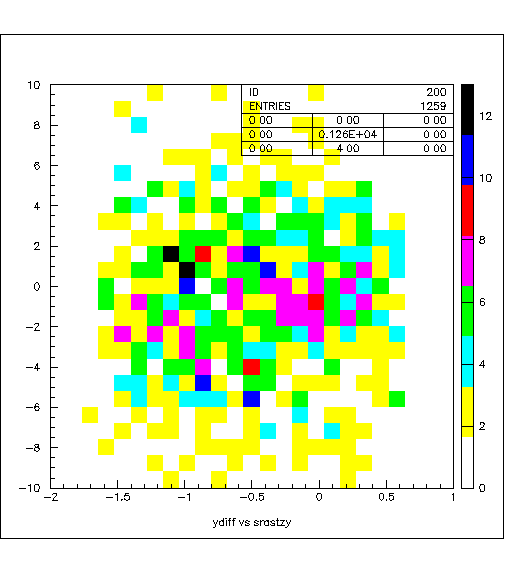 SIMC Simulation
HMS  Single Arm Variables
HMS Coincidence with BIGCAL Variables
SIMC Simulation
Experimental Data
Work Status
HMS Calibration            – completed
Elastic event selection – completed

  	     To Do …..
Improve SIMC simulation
Work on the Efficiency Corrections
Extract the Asymmetry and the GE/GM Ratio